WISH
upon a first galaxy….
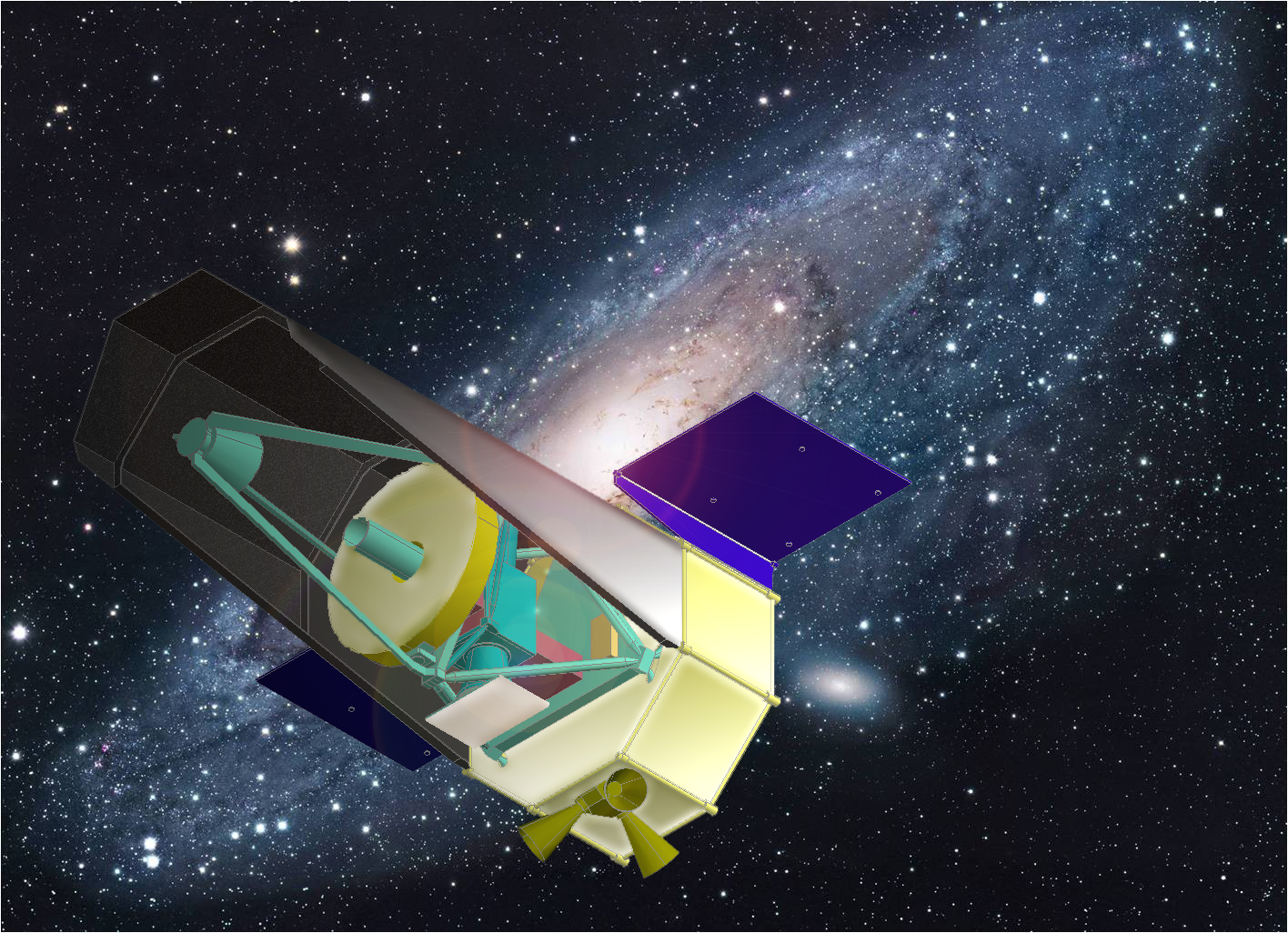 WISH
Wide-field Imaging Surveyor 
for High-Redshift
WISH Working Group
http://www.wishmission.org/en/index.html
M31 Phot:  R.Gendler
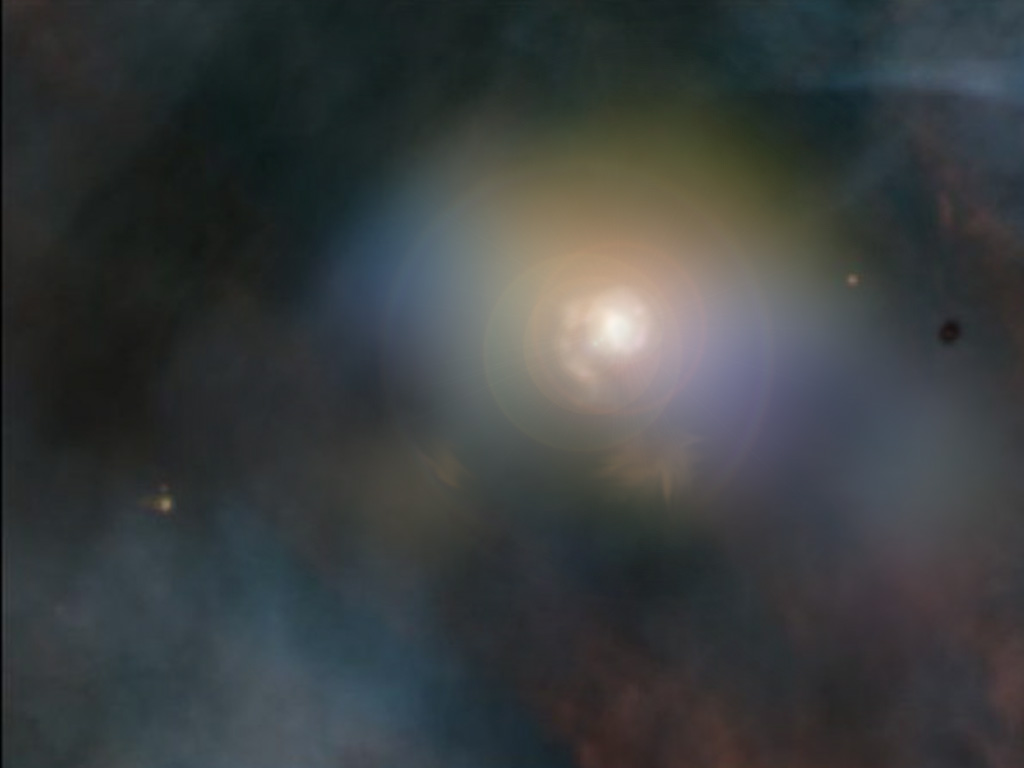 WISH WG Members
Toru Yamada, Chihiro Tokoku (Tohoku University)
Ikuru Iwata, S.Tsuneta, 
     T.Morokuma, T.Kodama, Y.Komiyama (NAOJ)
H.Matsuhara, T.Wada, Y.Oyabu  (JAXA/ISAS)
H.Sugita, Y.Sato (JAXA)
K.Ohta, K.Yabe , Tsutsui (Kyoto University)
M.Doi, N.Yasuda (University of Tokyo)
N.Kawai (TiTEC), Yonetoku (Kanazawa U), 
A.Inoue (Osaka Sangyo U.)
Y.Ikeda (Photocoding), S.Iwamura (M.R.J)
WISH: Brief Summary
WISH: Science Goals
WISH: Survey Strategy 
WISH: Development
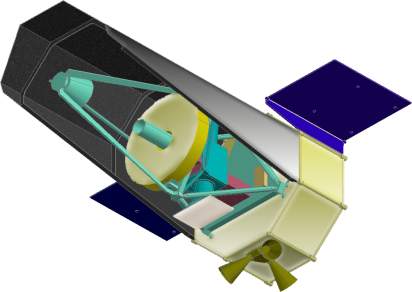 WISH  Brief Summary (1)
●  NIR Deep and Wide-field Imaging Surveyor
●  Exploring the 1st generation galaxies 
●  Dedicated,   ~100 deg2, 28AB (~25nJy)  
●  Concept developed under JAXA/ISAS  WG
         to be launched in late 2010’s  (NET2017)
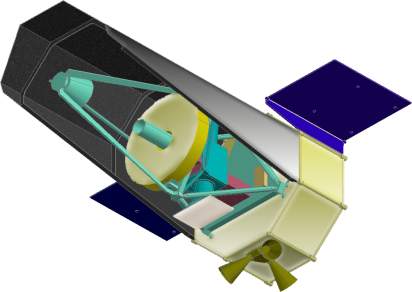 WISH  Brief Summary (2)
●  1-5 μm wavelength range
●  1.5m diameter telescope
●  Very Wide-Field Imager 
                                ~1000 arcmin2 FoV
●  pixel scale: 0.15” / 18μm　(f/16)
●  Cooled to < 100K (telescope)
●  SE-L2, JAXA HIIA
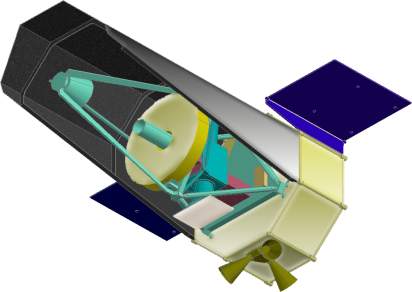 WISH Science Goals  (1)
● Exploring the Ultimate Frontier of Galaxies 
　      Detection of 1st-generation galaxies and 
            studying cosmic reionization over z=7-15

● NIR search and light curves for type-Ia SNe
            History of cosmic expansion and Dark Energy

●  Transients: high-z GRB, luminous SNe

●  Huge statistics and New discovery
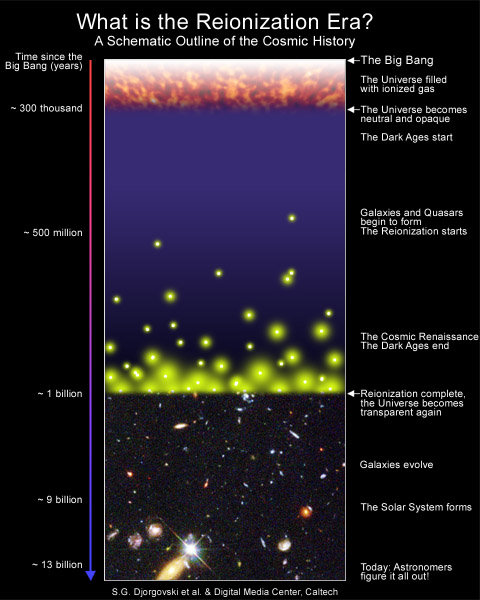 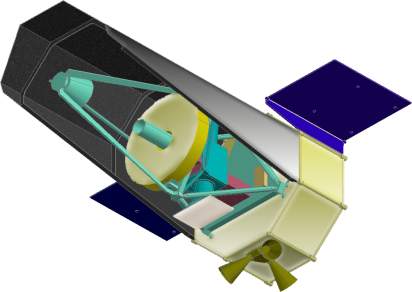 Redshift
z~15
JWST
WISH
Redshift
z~6
Subaru
VLT,Keck,Gemini..
…………
Hubble Space Telescope
Studying High-redshift  (z=7-15) galaxies

Faint
Rare
Near Infrared
Space NIR Wide-field Imager
      Dedicated Survey Strategy
How deep, how large area should we observe?
Observed (z=6-8, HST WFC3) and 
Predicted  (z=6-15) UV Luminosity Function of Galaxies
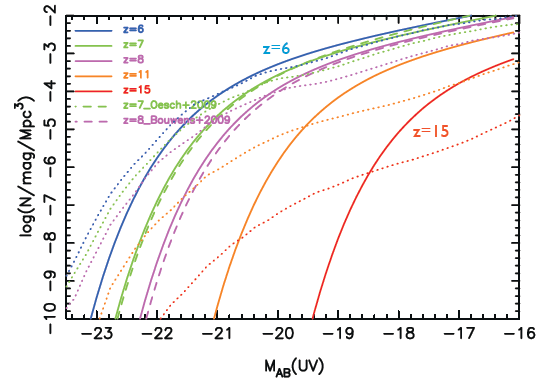 Solid lines: empirical expectation (extrapolation) from z=6-8 luminosity function
Dotted lines: expectation based on galaxy models (semi-analytic treatment)
In the observers’ frame…
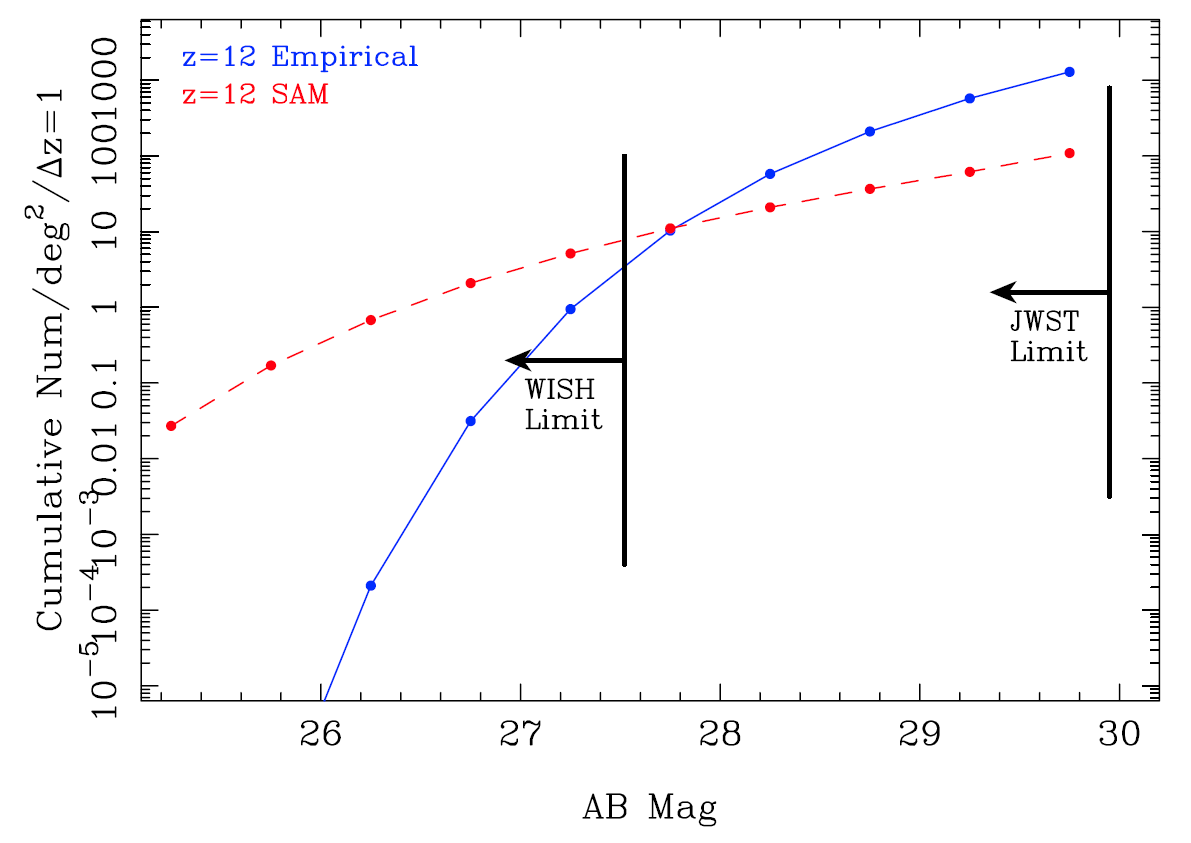 Limit of
AB>27-28 is 
needed
z=12
Empirical
luminosity evolution
Semi-analytic
Model prediction
FoV  JWST NIRCam  2.2’x2.2’ x 2ch ~ 2.8x10-3 deg2
Only 0.3~3 z=12 galaxies are expected above AB~30 within NIRCam FoV
WISH Science Goals
Expected number of the observed
 very high-redshift galaxies
Numbers for 1 deg2  , <28AB
Galaxies bright enough for deep spectroscopy 
with ELT + AO spectrograph
What is your WISH?  Requirements
Limiting magnitude
(at least) AB~28 mag within a reasonable amount of time

 - telescope aperture   1.5m
 - image size / pixel scale   0.15” / 18μm pix 
                                          vs. diff. lim. 0.22” at λ =1.5μm
 - telescope temperature ~100K 
                                          to achieve ZL-limited observations 

Field of View  ~1000 arcmin2 (0.28 deg2) 
survey speed ~2x of JWST NIRCam for extended sources
such as Φ~0.2” (resolved for JWST, not resolved for WISH)
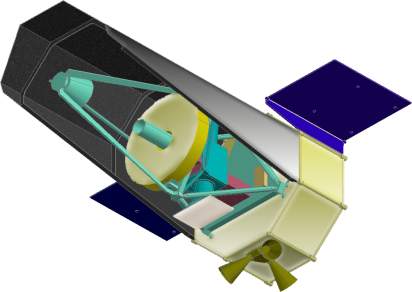 WISH Science Goals
● Exploring the Frontier of Galaxy Creation 
　      Detection of 1st-generation galaxies and 
            studying cosmic reionization over z=7-15

● NIR search and light curves for type-Ia SNe
            History of cosmic expansion and Dark Energy

●  Transients: high-z GRB, luminous SNe

●  Huge statistics and New discovery
WISH: Survey Strategy
set of broad-band filters to select high-z galaxies
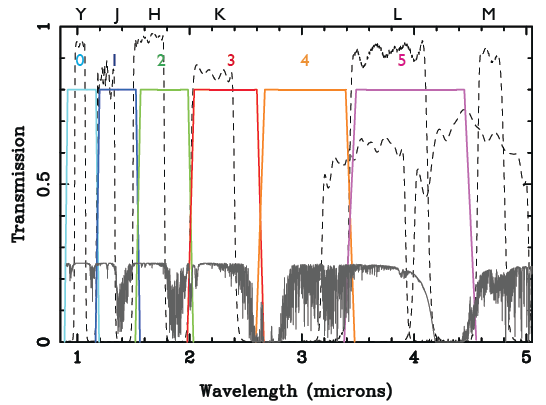 WISH: Survey Strategy
set of broad-band filters to select high-z galaxies
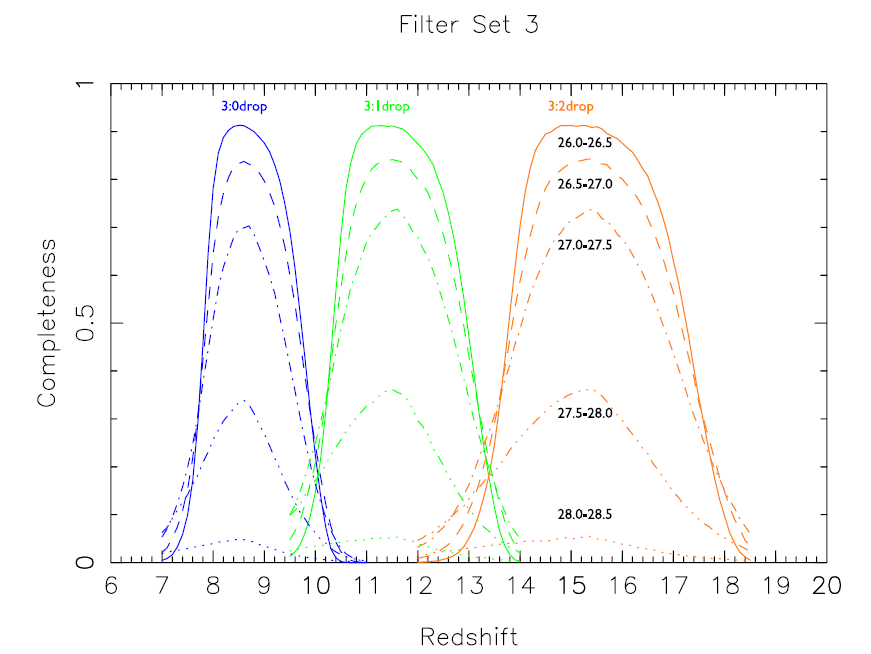 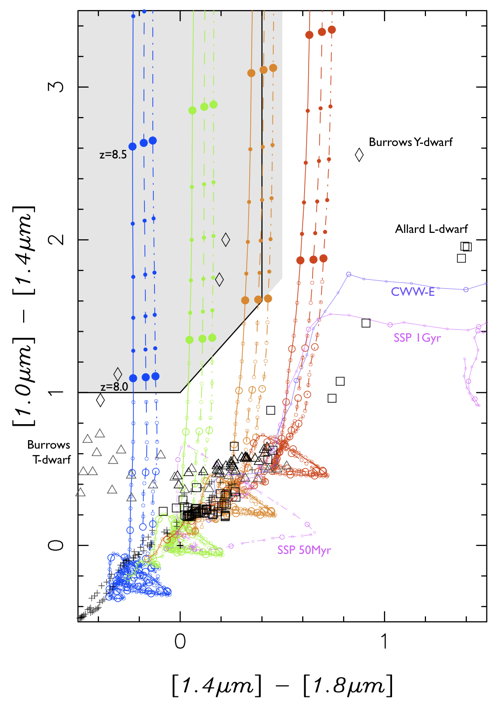 WISH: Survey Strategy
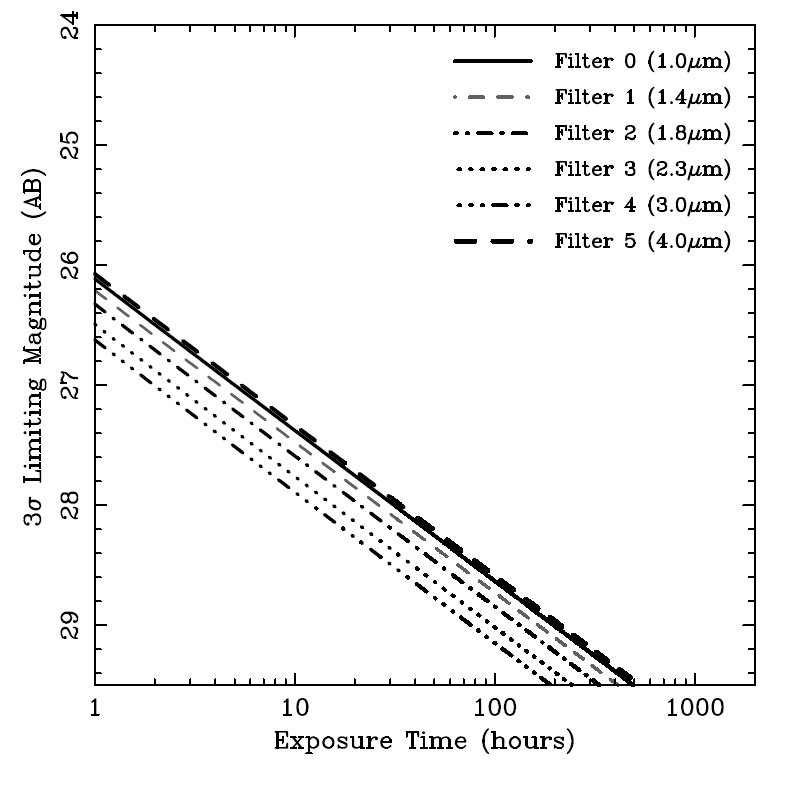 Telescope should be cooled  to ~100K
(detector to ~40K for 5 μm)
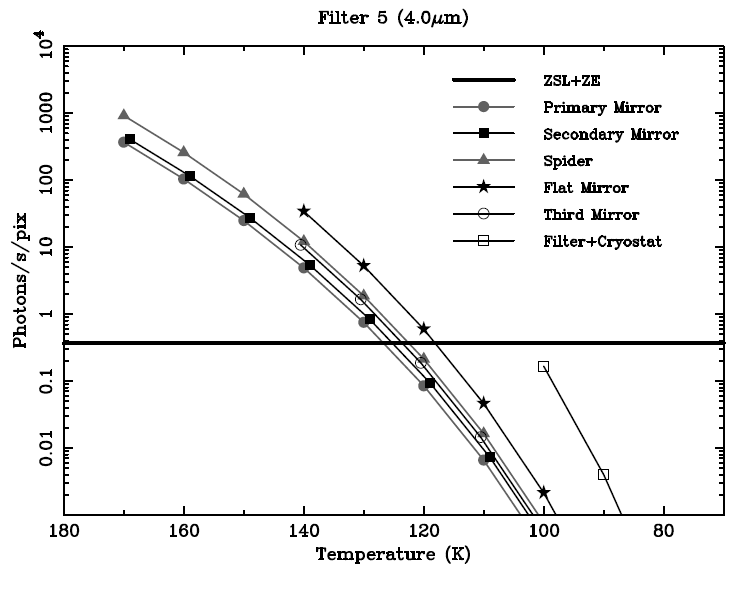 28mag
10h
WISH: Survey Strategy
Survey categories
WISH: Survey Strategy
Surveys can be achieved 
within ~1000 days (50% overhead)
+  Ultra Wide Survey (~1000  deg2 shallow)
+  Extreme Survey (~29 mag narrow  field)
WISH: Survey Strategy
WISH can detect
~104  galaxies at z=8-9, 
~103-4  galaxies at z=11-12, 
        and 
~50-100 galaxies at z=14-17
Many of them are feasible spectroscopic targets
WISH Development
WISH Development: Optical Layout
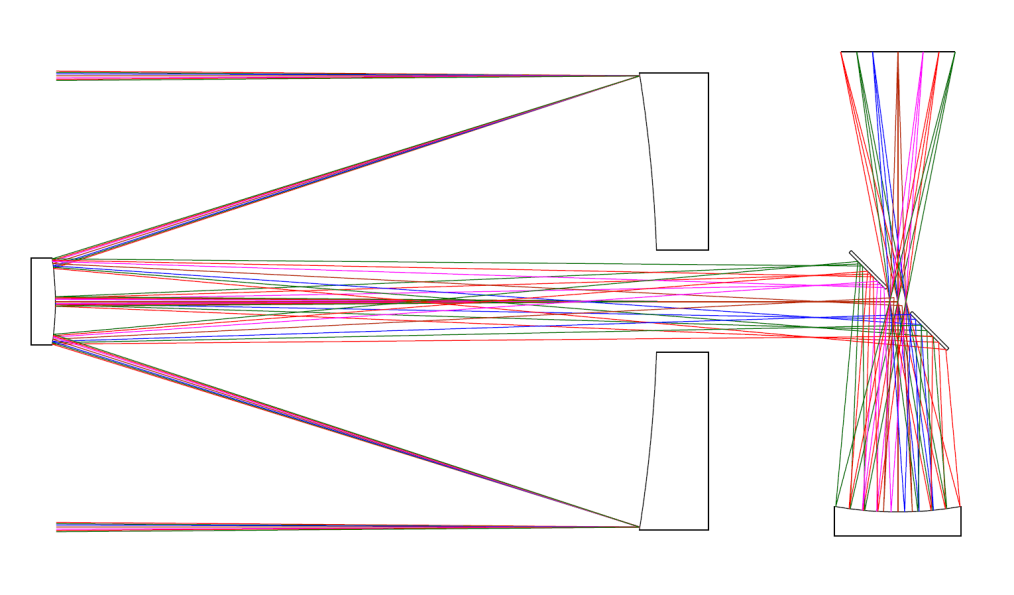 Focal Plane
M1
M2
M1: Ellipsoidal
M2: Hyperboloid
M3: Ellipsoidal
Cold stop
M3
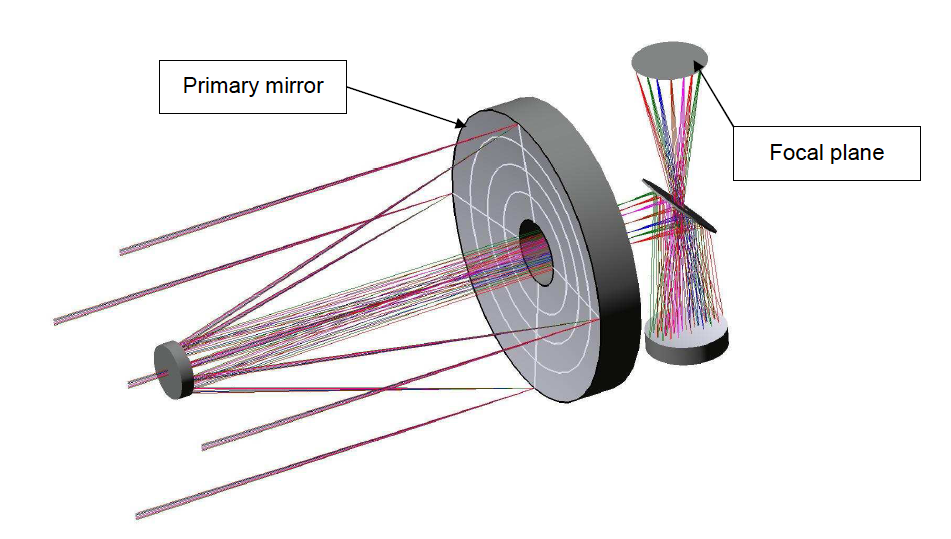 -  Very flat focal plane
 Diffraction-limited
      images to φ ~50’ 
         at 1-5 μm
Yuji Ikedaet  al.
(photocoding)
WISH Development: Optical Layout
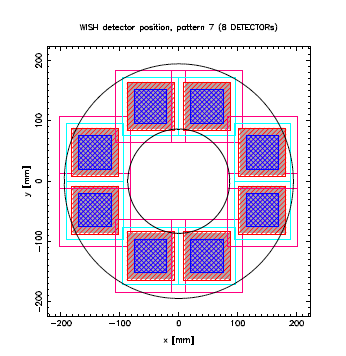 Simulated Point Spread Function
 at radius 0.2,  0.325, and 0.45 deg
at  λ ~ 1.3μm   SR> 0.99
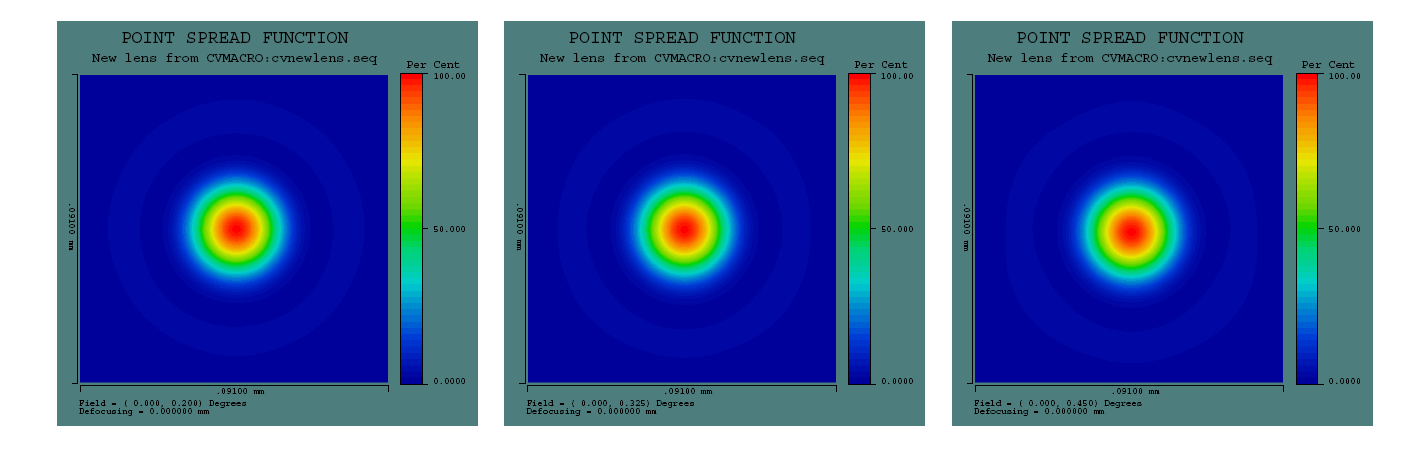 at  λ ~ 1.3μm  SR  > 0.99
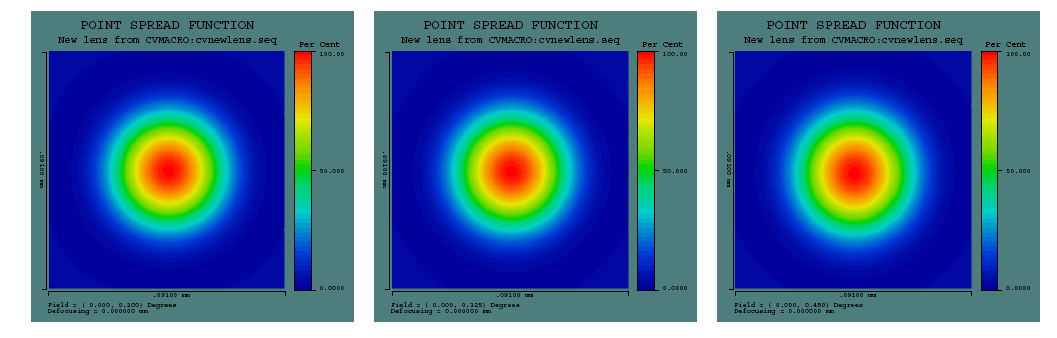 4kx4k (4 x 2k x 2k ) array
WISH Development: Telescope Structure
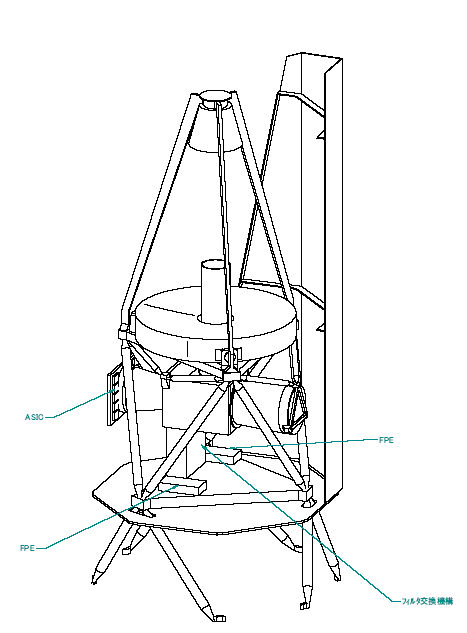 1.5m Primary Mirror
- ultra  low-expansion 
        glass material
light weighted
        (< 200kg)
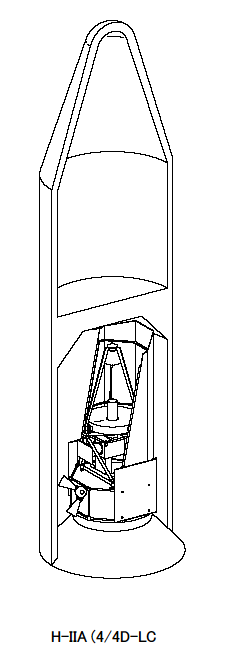 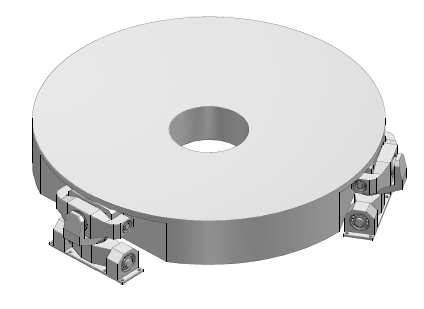 Supported by CFRP structure
WISH Development: Telescope Structure
Mirror fixation
 - launch load
 -  thermal road (to 100K)
Bonding / clumping
      solutions studied
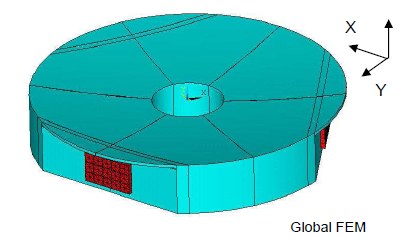 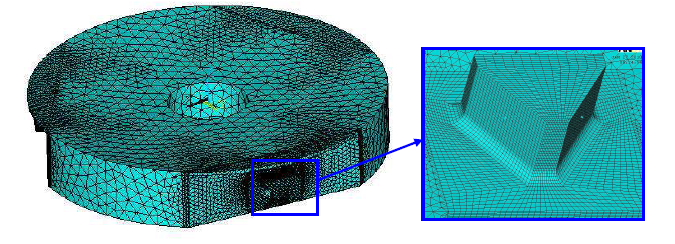 w/   SAGEM
WISH Development: Filter Exchanger
Requirements: 
   - operate more than 7 filters
                                      (selection of high-z galaxies)
   - large-sky survey in a single filter
                           
 Needs for the filter exchanger
WISH Development: Filter Exchanger
Flip-type filter exchanger
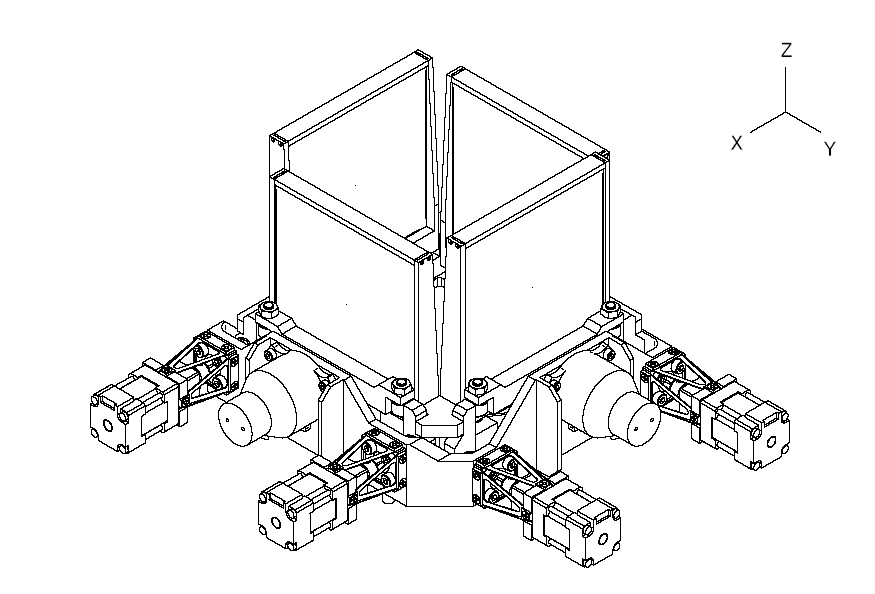 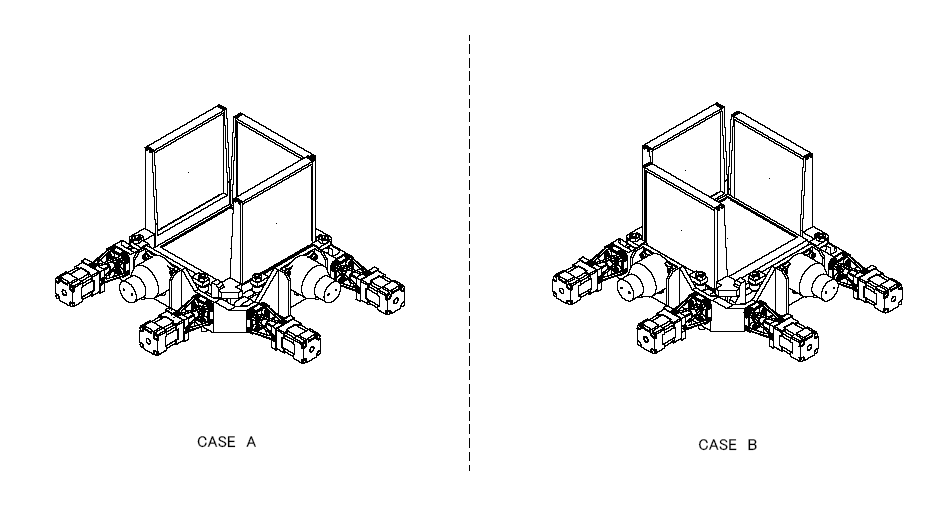 in use
less difficulty of lubrication at low temperature
 helps thermal design easier
 needs gaps between detectors
WISH Development: Filter Exchanger
Detector Focal Plane
Filter location
Dithering Pattern
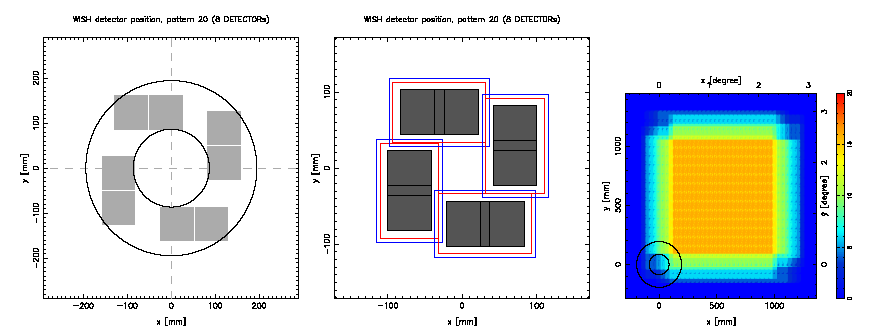 ●　1 filter exchanging unit for a two (4k x 4k) arrays
●　8 filters for 1 unit
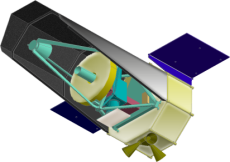 WISH Development: Preliminary Thermal Design
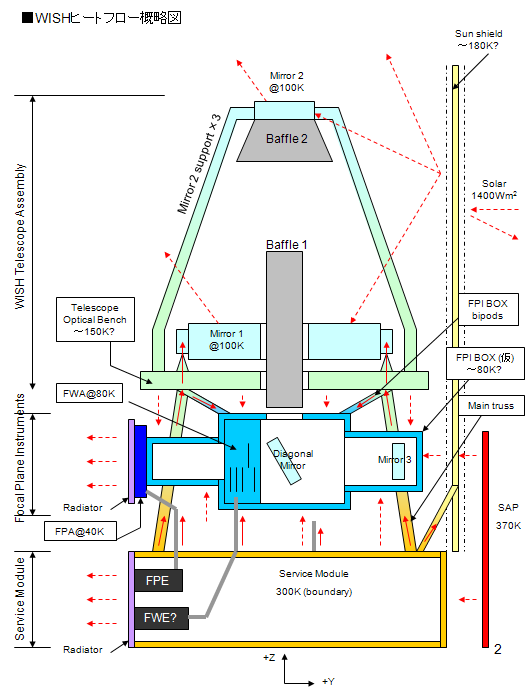 Passive cooling
  Telescope 100K
  FPI Box   80K
  Detector 40K (radiator)
Preliminary Thermal Design
On-going
Summary
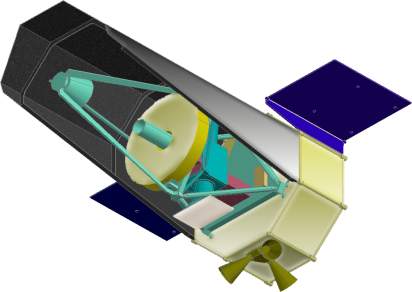 ●  NIR Deep and Wide-field Imaging Surveyor
●  1.5m aperture, 0.15”/pix
●  Exploring the 1st generation galaxies 
●  Dedicated,   ~100 deg2, 28AB (~25nJy)
●  ~104 galaxies at z=8-9, ~3-6x103 at z=11-12, 
        and ~50-100 galaxies at z=14-17
●  Concept developed under JAXA/ISAS  WG
         to be launched in late 2010’s